Delirium
Ældresygdomme Aabenraa Sygehus Sønderjylland
Barbara Ratajczyk
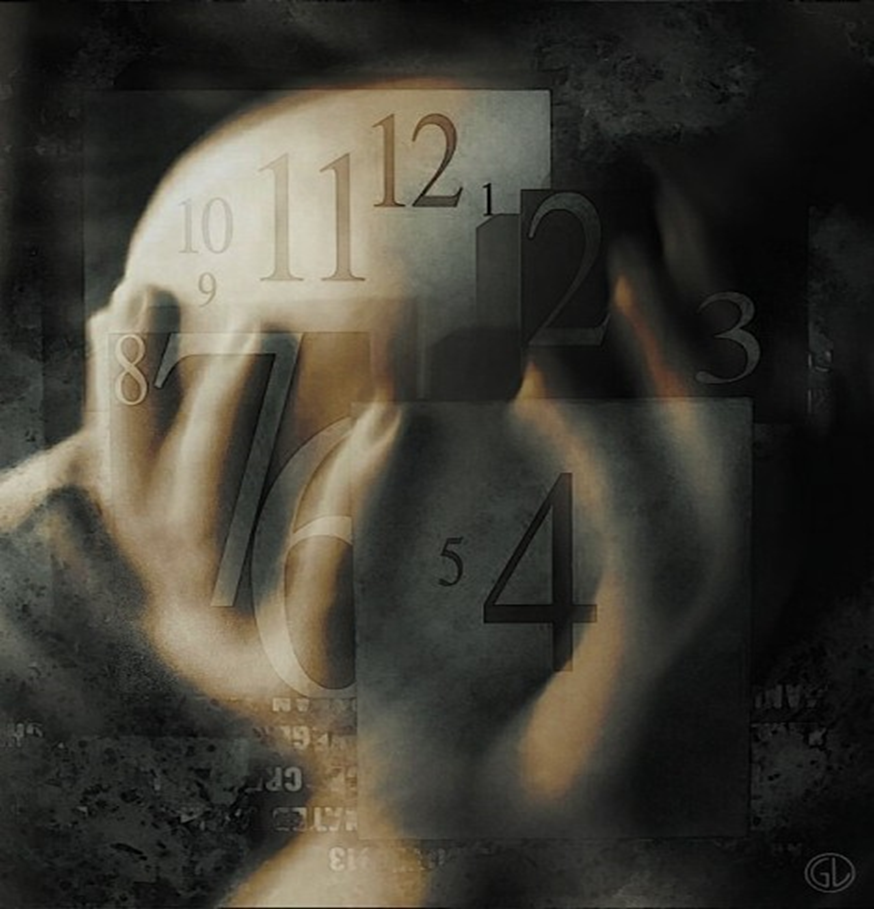 Delirium definition + typer
Organisk/ somatisk betinget psykosyndrom, som opstår AKUT og har et SVINGENDE FORLØB med diagnostiske kernesymptomer
Hypoaktiv= „stille delirium”
Hyperaktiv = Agiteret delirium
Blandingsdelirium
Kan hos ældre, skrøbelige patienter være første symptom på akut somatisk, banal eller alvorlig sygdom
 50% patienter med hoftenære frakturer risikerer, at udvikle delirium
Delirium kernesymptomer
Bevidsthedsuklarhed svækket opmærksomhed og opfattelse
Kognitive forstyrrelser: desorientering og svækket korttidshukommelse
Forstyrret døgnrytme: søvnløshed, inverteret søvnrytme, ofte natlig forværring
Psykomotorisk hypo- eller hyperaktivitet
Delirium symptomer
Usammenhængende, kaotisk tankegang (”sort tale”)
Hurtige skift i emotioner (angst, uro, nedsat stemningsleje)
Aggressivitet, irritabilitet og vrede evt. med forsøg på vold (patienten kan være sengeflygtig, rodende, dørsøgende, verbal og fysisk aggressiv)
Synshallucinationer og vrangforestillinger- kortvarige, hurtigt skiftende (patienten fremtræder paranoid, mistænksom, ondskabsfuld)
Disponerede faktorer
Høj alder
Få kognitive reserver (f.eks. demens, hjerneskade, Parkinson sygdom)
Sansedefekter: syns/ hørenedsættelse
Multimorbiditet
Polyfarmaci (især centralt virkende midler- antiparkinsonistiske, hypnotika, morfika)
Dårlig ernæringsstatus
Psykisk belastning
Terminal sygdom (f.eks. cancer)
Frailty (skrøbelighed)
Delirium årsager
Dehydratio				Cerebrale lidelser 
Elektrolytforstyrrelser		Kardiele tilstande 	
Smerter				Hypoksi 		
Anæmi				Cancersygdomme
Urinretention 			Abstinens
Obstipation			Lægemidler
Infektioner				Operation
Miljøskift
Delirium screening
THE CONFUSION ASSESMENT METHOD (CAM) 
CAM anvendes ved screening for delirium (konfusion). Oplysninger om nedenstående symptom områder fås ved egne observationer, som altid suppleres med observationer fra familiemedlem, hjemmehjælper eller sygeplejerske med henblik på at få observationer, der dækker hele døgnet.
Delirium behandling
Behandling af udløsende årsag!
Basale behov – væske, ernæring, O2 , mobilisering
Stabilt og roligt miljø, pt skal skærmes, God døgnrytme
Kortfattet og letforståelig kommunikation
Reorientering, synligt ur og kalender,
Velfungerende høreapparater og briller, tilstrækkelig belysning
Personalekontinuitet & tilstedeværelse af pårørende 
Undgå så vidt muligt katerisation
Delirium behandling
Det anbefales ikke at bruge psykofarmaka rutinemæssigt til alle patienter med delirium, men kan overvejes når: 
Non farmakologiske tiltag er utilstrækkelige og 
Patienten er til fare for sig selv eller andre,
Delirium forhindrer sufficient diagnostik og behandling
Patienten er forpint af hallucinationer, vrangforestillinger, angst
Hos terminale patienter 
Hvis psykofarmakologisk behandling påkrævet:
TILSTRÆBE MINDST MULIGT DOSIS
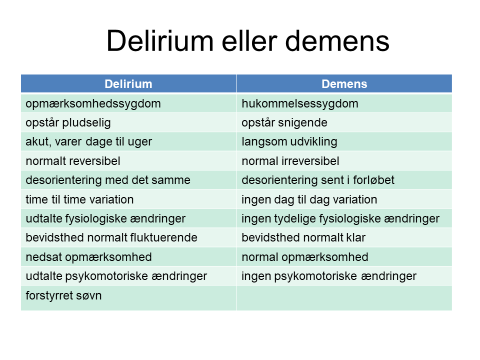 Take home message
DELIRIUM 
Opstår akut og har et svingende forløb
Er en meget hyppig, 
Underdiagnosticeret, 
Potentiel livstruende tilstand, med ofte dårlig prognose
Husk at sikre basale behov og behandle tilgrundliggende årsager
Delirium eller demens
Gammel Lene 
Niels Hausgaard